Ordinační diagramy
Jak je číst
Tipy a triky
1
Ordinační diagramy: PCA a CA
2
NMDS, PCoA
Druhová skóre určena korelacemi s osami (odpovídá lin. metodám)
Do ordina4n9ho diagram je třeba umístit pomocí funkce envfit, nelze přímo.
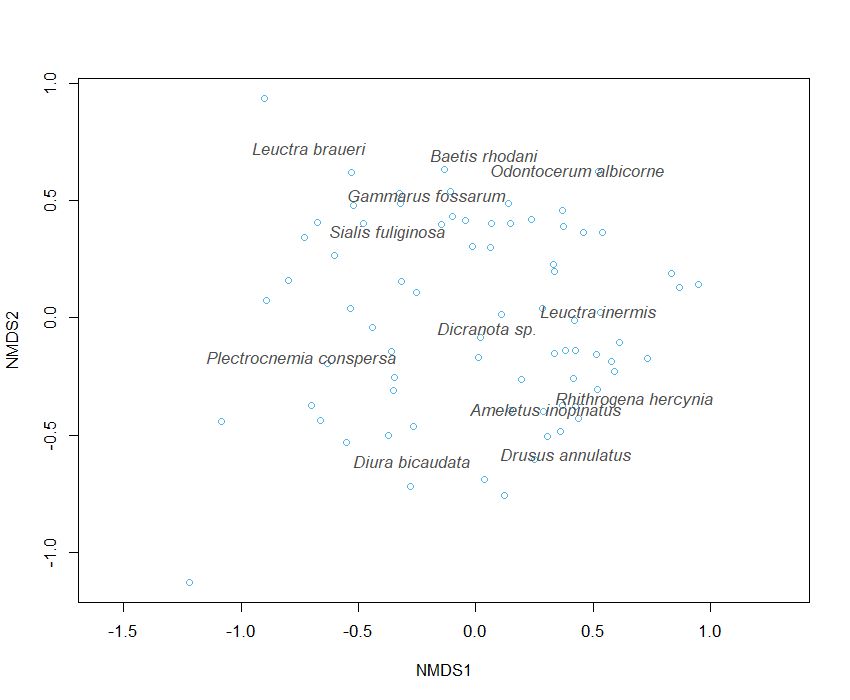 3
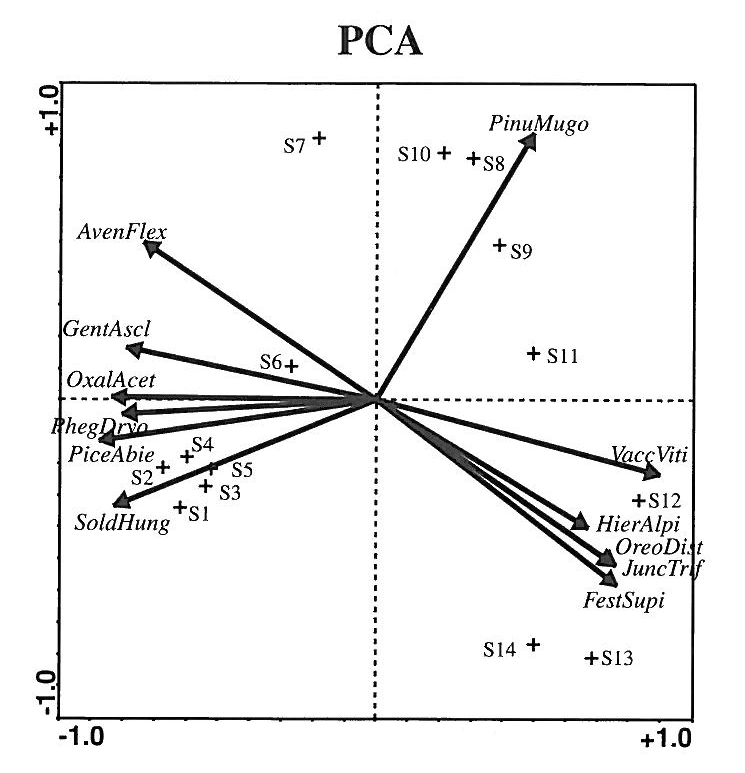 Ordinační diagramy	konvence
zobrazení vzorků
body
zobrazení druhů
Šipky: lineární metody  (+ PCoA, dbRDA)
Body, centroidy: unimodální metody (+ NMDS)
zobrazení ordinačních os
vodorovná bývá osa vyššího řádu (např. první)
orientace os je arbitrární
zobrazení proměnných prostředí
šipky (kvantitativní proměnné)
centroidy (kategoriální proměnné)
typ ordinačního diagramu:
scatterplot  - 1 typ dat (vzorky nebo druhy) 
biplot - 2 typy dat (např. vzorky a druhy)
triplot - 3 typy dat (např. vzorky, druhy a proměnné prostředí)
Lepš & Šmilauer (2003) Multivariate analysis of ...
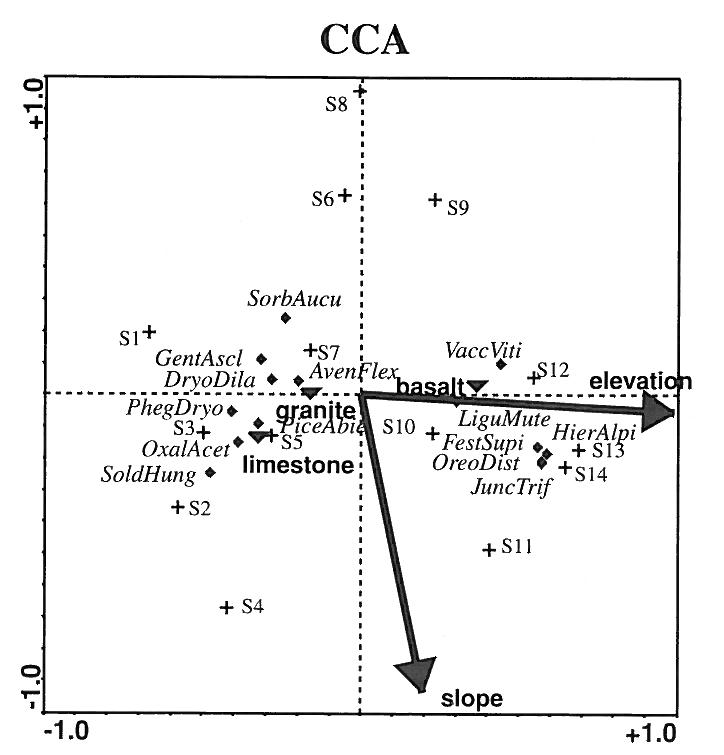 4
Příliš mnoho druhů v ord. diagramu -> nečitelný
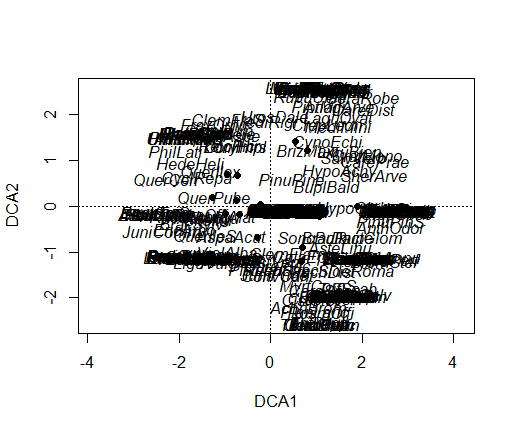 Zmenšení písma (cex = 0.6 nebo tak)
Zkratky jmen, např. GenuSpec
Poloprůsvitné barvy písma
Manuální posun překrývajících se jmen
OK, když je skóre zobrazeno i bodem, šipkou
Radši ne, když je skóre zobrazeno jen jménem
Výběr zobrazených druhů
Lineární metody, přímá ordinace: nejlépe fitující druhy
CA, DCA: druhy s největší váhou
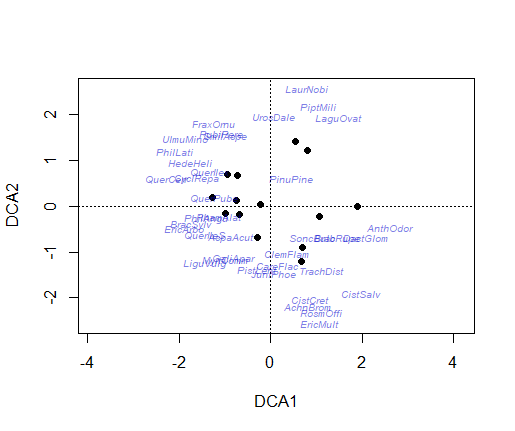 5
Pasivní promítání proměnných (prostředí) do nepřímé ordinace
vegan::envfit()
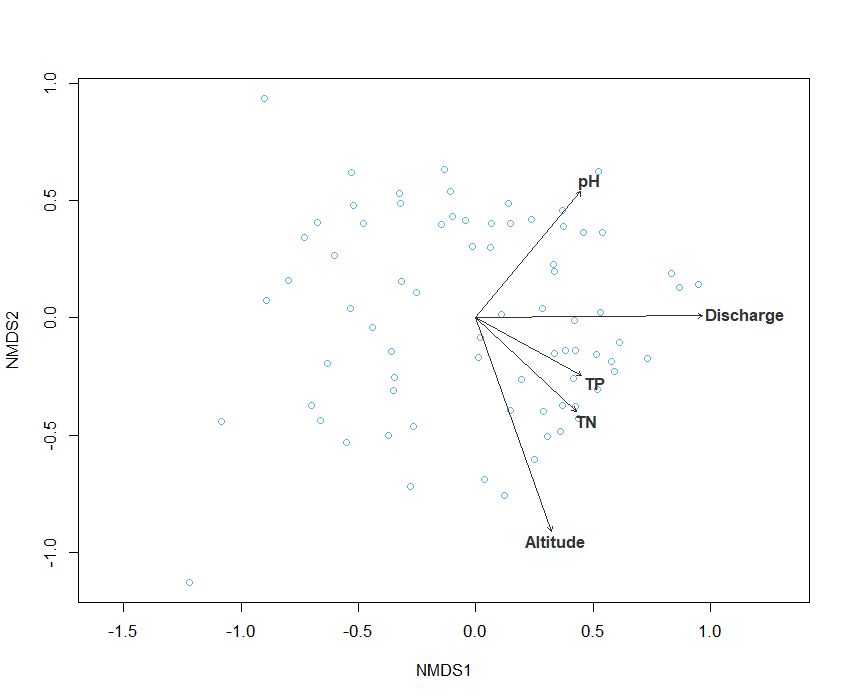 6
Korelace proměnných prostředí  s ordinačními osami v nepřímé ordinaci (PCA)
skóre vzorků na první a druhé ose PCA
proměnné prostředí
matice druhových dat
korelace
PCA
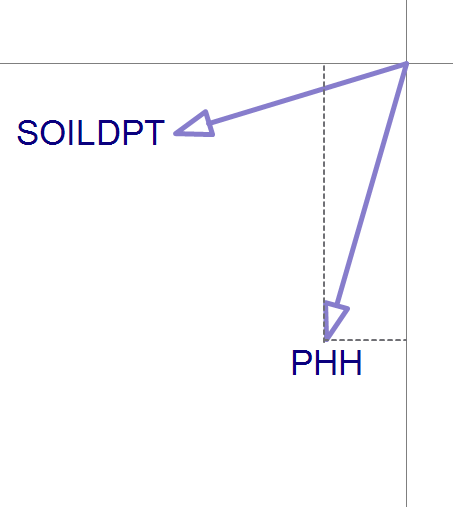 PCA1
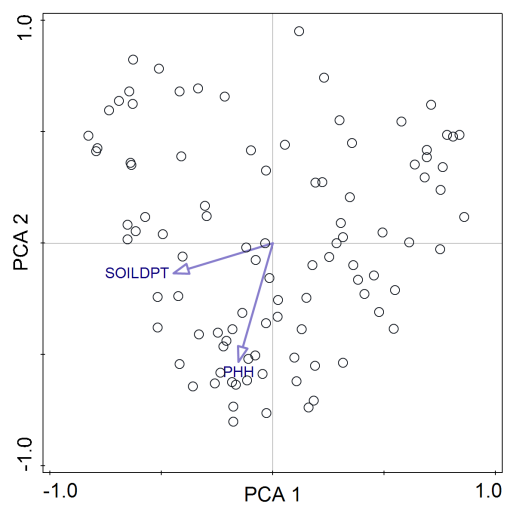 r2
PCA2
r1
korelace proměnných prostředí a ordinačních os
7
ordinační diagram PCA
vztah proměnných prostředí (vektory) a ordinačních os
7
Pasivně promítnuté proměnné prostředí v nepřímé ordinaci – korelace s ordinačními osami
Korelace mezi proměnnou prostředí a skóre vzorků na ordinačních osách
pouze v ordinacích kde jsou skóre vzorků standardizované na jednotkovou varianci (PCA se škálováním 1)
v ostatních ordinacích, kde se variance os od sebe liší, je třeba použít (váženou) mnohonásobnou regresi:
	
	env ~ b0 + b1 * score1 + b2 * score2
		
	b0 = 0 (všechny proměnné jsou centrované)
	b1, b2 – regresní koeficienty
8
Náhodně generované proměnné (rand 1 až rand 9) pasivně promítnuté do ordinačního diagramu:
vegan::envfit()
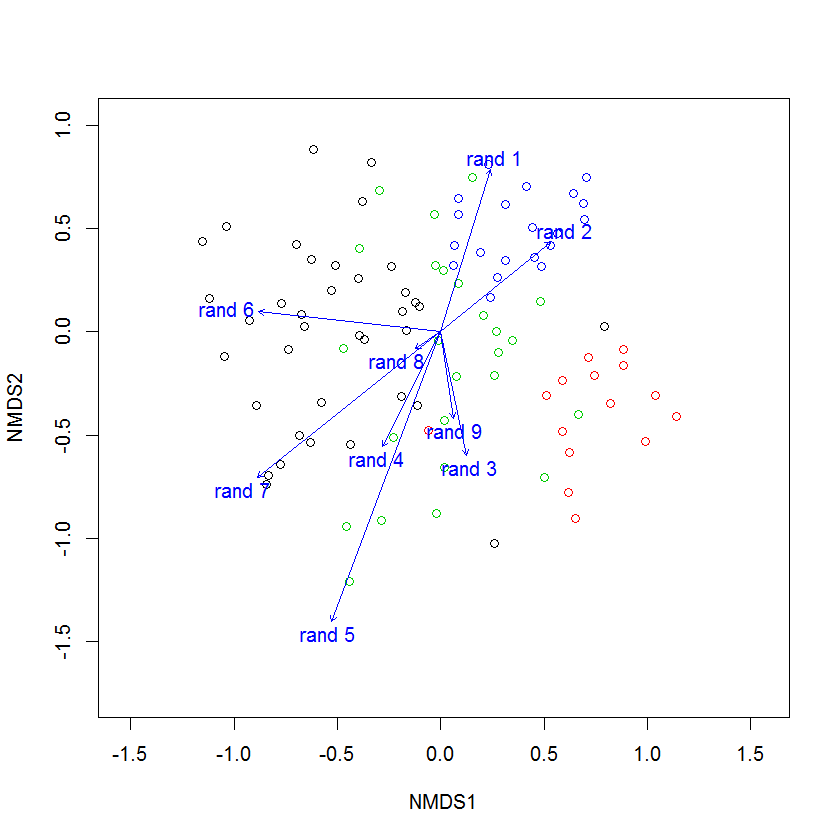 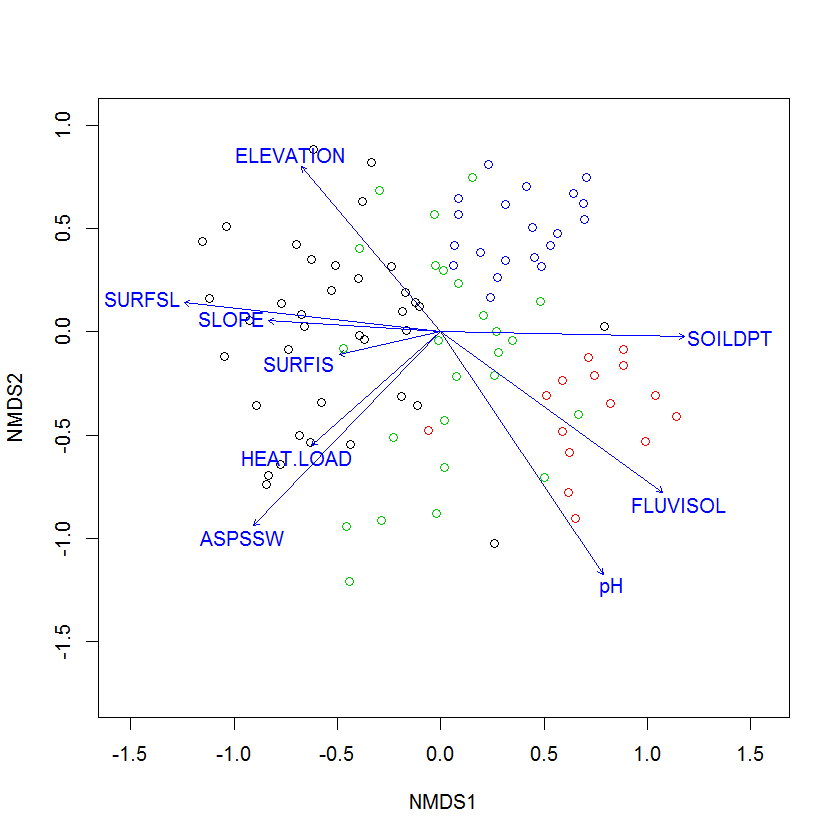 Data o druhovém složení: vegetace údolí Vltavy, David Zelený
Analýza: NMDS s Bray-Curtis distancí
rand 1 – rand 9: náhodně generované proměnné
ELEVATION, SOILDPT, … - reálně měřené proměnné prostředí
9
Promítnutí kontinuální proměnné pomocí různých velikostí symbolů vzorků
10
Pasivně promítnutá kategoriální proměnná
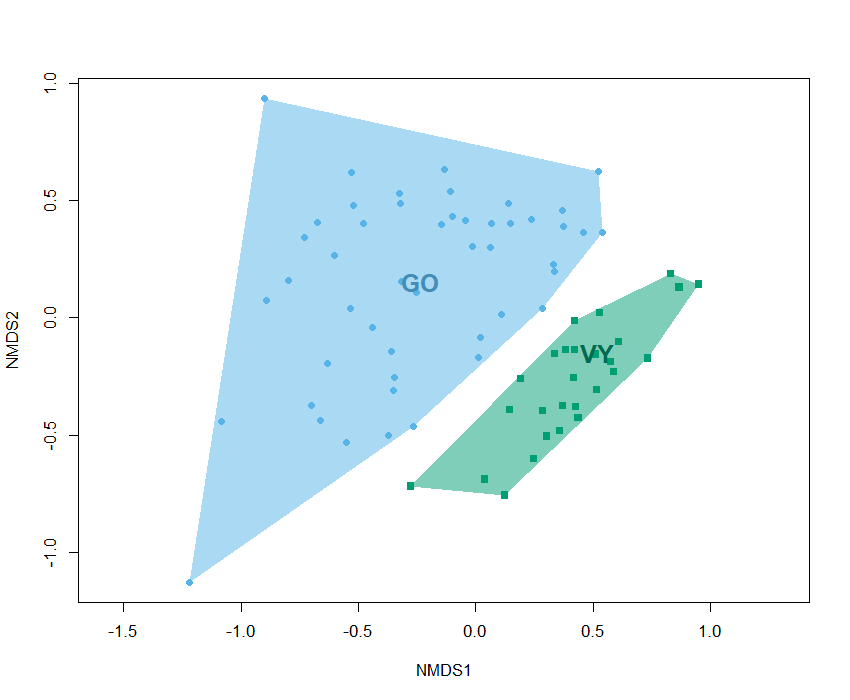 vegan::ordihull()
11
Pasivně promítnutá kategoriální proměnná
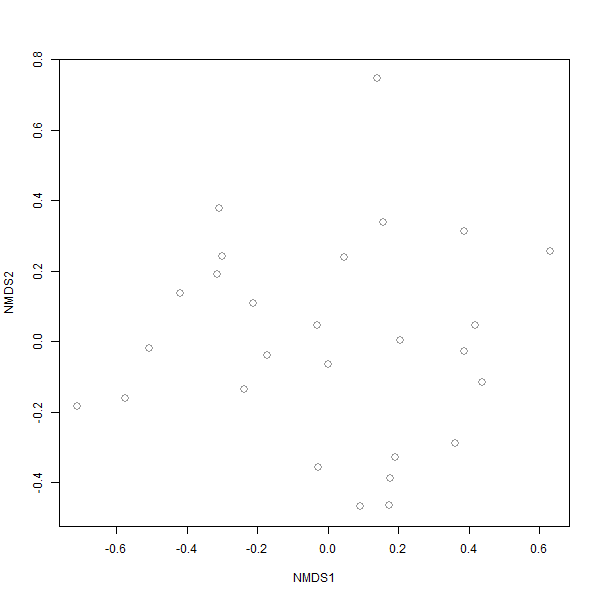 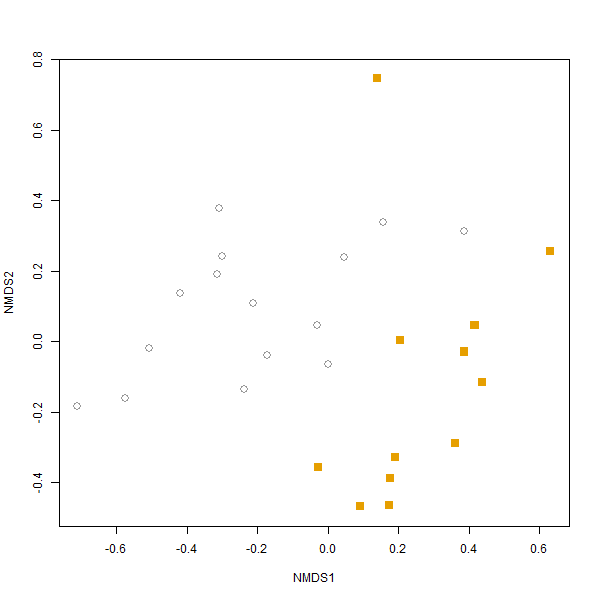 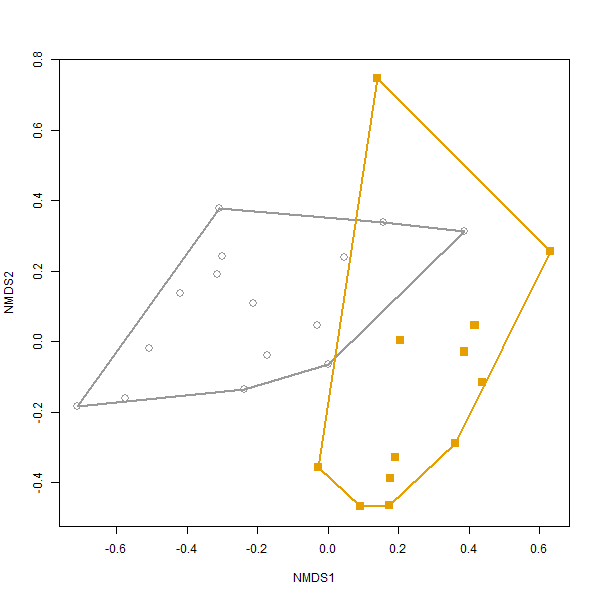 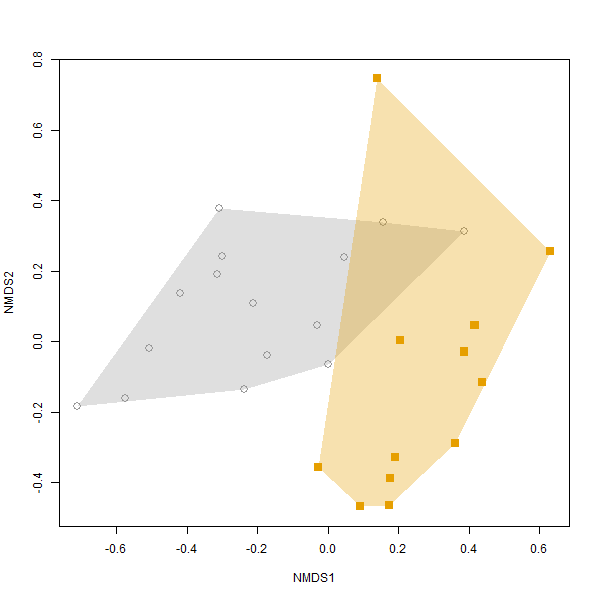 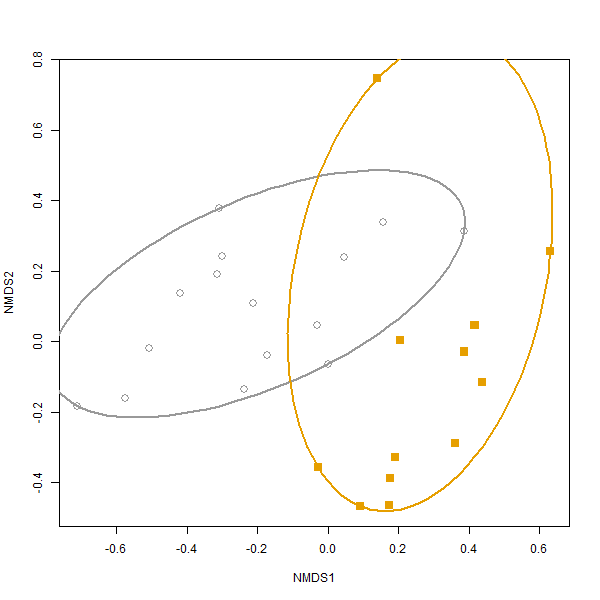 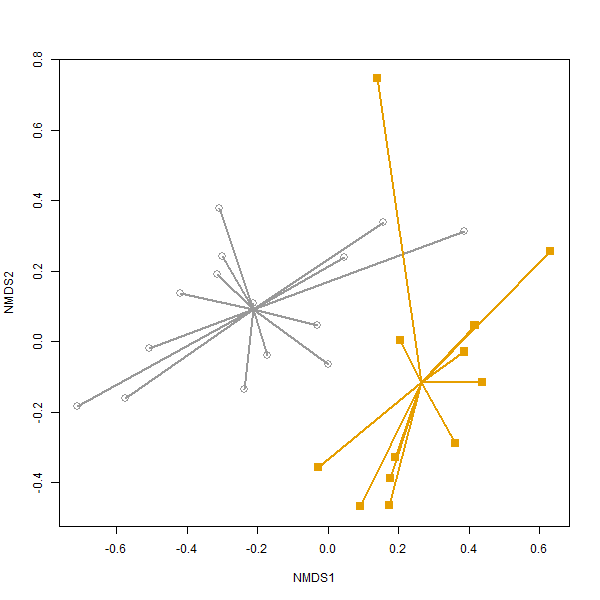 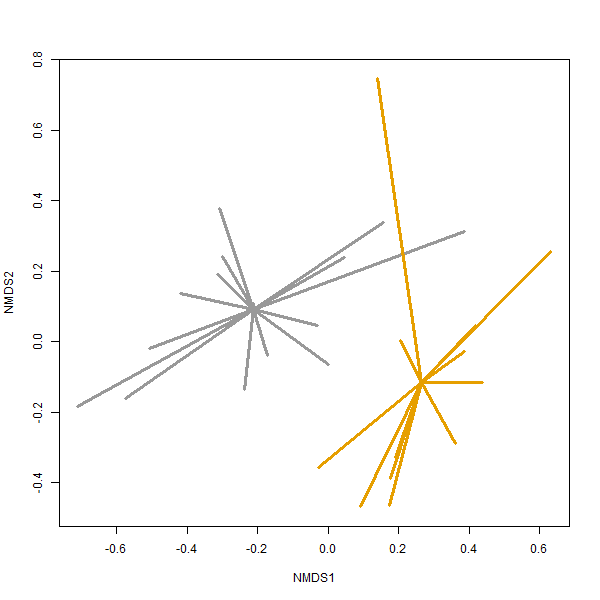 vegan::ordispider()
12